ADQUISICIÓN EMPRESARIAL
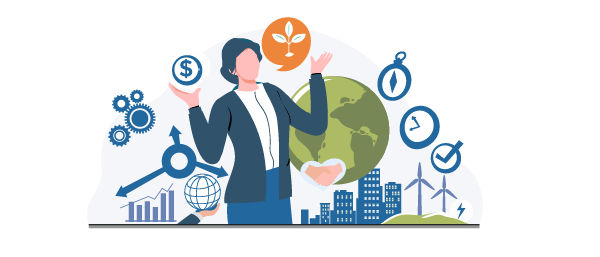 AGOSTO  2022
-HUMAN RESOURCES DEVELOPMENT-
-HUMAN RESOURCES DEVELOPMENT-
Ingeniería Económica
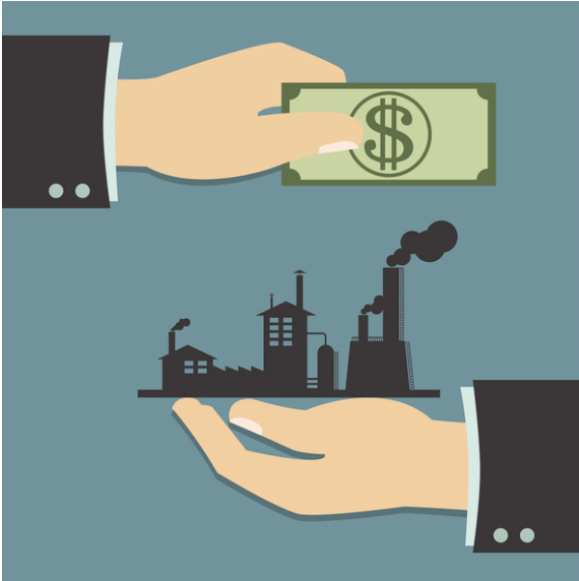 ¿Que es?
INGENIERÍA ECONÓMICA
-HUMAN RESOURCES DEVELOPMENT-
-HUMAN RESOURCES DEVELOPMENT-
La adquisición de empresas es un acuerdo mediante el cual una empresa, organización o persona adquiere parcialmente o en su totalidad a otra compañía. El grado de predominio de una u otra lo determinarán las condiciones del acuerdo, aunque por lo general suele imponerse el criterio de aquellas que mayores aportes —logísticos, físicos, económicos— han hecho.
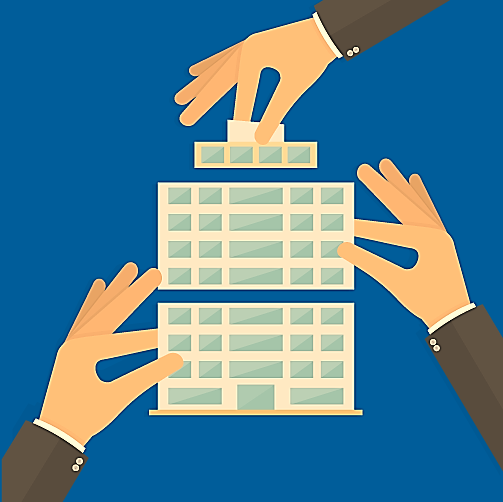 Tipos de adquisiciones empresariales
Los tipos de adquisiciones empresariales son, en la actualidad, tres: la fórmula convencional de la compra-venta más dos técnicas adicionales que se han desarrollado en los últimos años:
Apalancamiento financiero (LBO): se presenta cuando una empresa es incapaz de asumir por sí sola los costes de un proyecto o iniciativa. La segunda empresa se convierte en la fuente de financiación mediante el empleo de deuda.
Oferta de adquisición de acciones (OPA): esta relación se establece cuando una empresa compra una parte o todas las acciones del capital social de otra. En el momento del cierre del acuerdo deben quedar establecidos elementos como el precio, la participación, el futuro de los trabajadores, etc.
INGENIERÍA ECONÓMICA
AFOSTO 2022
-HUMAN RESOURCES DEVELOPMENT-
INGENIERÍA ECONÓMICA
MOTIVOS PARA ADQUIRIR UNA EMPRESA
Los motivos que pueden llevar a una ente a adquirir una empresa son básicamente los mismos que en el caso de las fusiones: aumentar la cuota de mercado, reducir costes, conseguir mayor capacidad de negociación, ampliar el mercado, ganar posiciones, diversificar la oferta, acceder a tecnologías nuevas y a beneficios fiscales, y llevar a cabo la integración vertical, aunque sin olvidar los supuestos específicos del apalancamiento (es decir, que una empresa consiga financiación para asumir el coste de un determinado proyecto que, de otra forma, no podría llevar a cabo).
INGENIERÍA ECONÓMICA
AGOSTO 2022
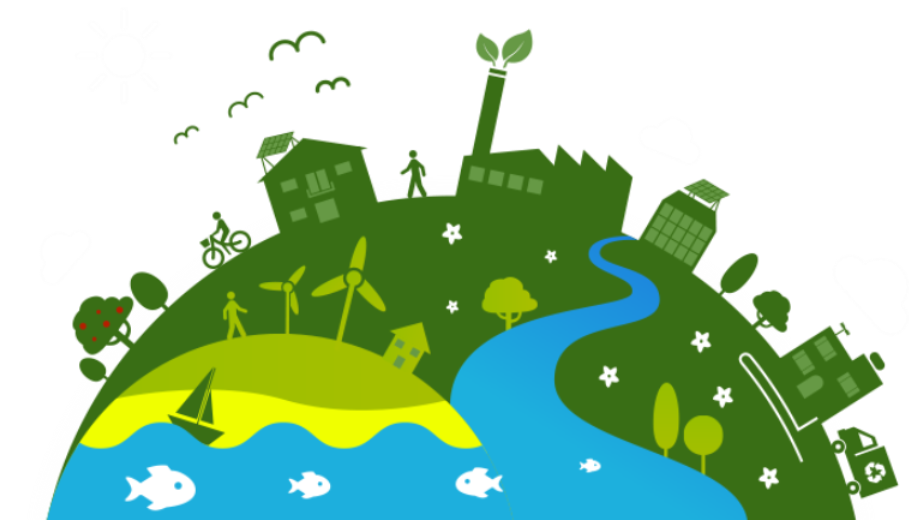 Cada empresa es única y sus situaciones no son extrapolables a otros ejemplos, por lo que los equipos directivos deben encargarse de ponderar bien ambas opciones y calcular sus beneficios, sin olvidar, por supuesto, que la fusión conllevaría la pérdida de la personalidad jurídica de alguna de las organizaciones.
Ante todo las organizaciones deben tener presente que las operaciones de M&A (estrategia de fusión y adquisición empresarial (Mergers and Acquisitions)) son, ni más ni menos, inversiones. Por lo tanto será necesario realizar un estudio de la inversión que va a realizarse y contrastarla con el retorno que se espera obtener.
INGENIERÍA ECONÓMICA
AGOSTO 2022
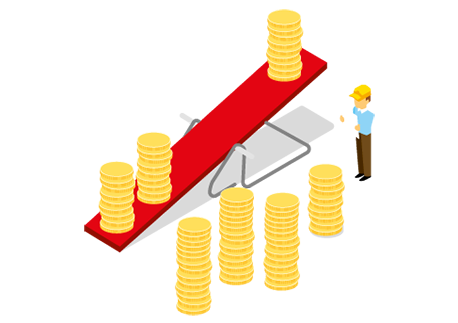 BIBLIOGRAFÍA
Pérez, A. (2021, 10 septiembre). Fusiones y adquisiciones de empresas, ¿cuándo hacerlo? OBS Business School. https://www.obsbusiness.school/blog/fusiones-y-adquisiciones-de-empresas-cuando-hacerlo